Figure 4 RDR1 of Amaranthaceae and other plant species. Amino acid sequences of Amaranthus hypochondriacus, ...
DNA Res, Volume 23, Issue 6, December 2016, Pages 535–546, https://doi.org/10.1093/dnares/dsw037
The content of this slide may be subject to copyright: please see the slide notes for details.
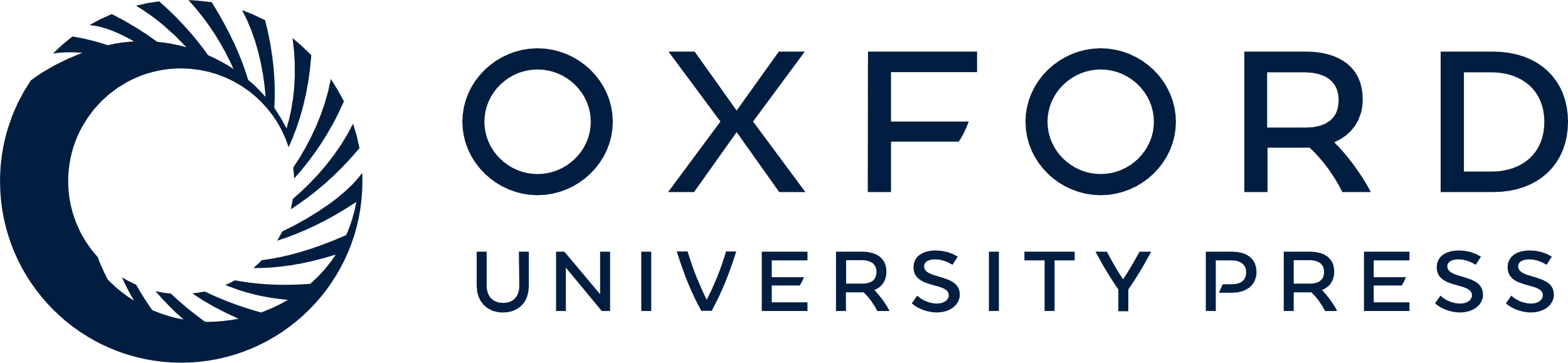 [Speaker Notes: Figure 4 RDR1 of Amaranthaceae and other plant species. Amino acid sequences of Amaranthus hypochondriacus, Arabidopsis thaliana, and Oryza sativa were obtained from Phytozome 11,84 sequences of Beta vulgaris and Spinacia oleracea were from the Beta vulgaris Resource,85 and sequences of Nicotiana benthamiana (AAS78669.1) and N. tabacum were from NCBI. The nucleotide sequence of N. benthamiana (WA) was from Nicotiana benthamiana Genome and Transcriptome86 and translated to the putative amino acid sequence by EMBOSS Transeq.87 (A) Unrooted neighbor-joining tree based on amino acid sequences. The bootstrap values (500 replicates) not less than 50 are shown next to the branches. The scale bar corresponds to 0.05 substitutions per site. The root was assumed as the midpoint of the tree. (B) Schematic view of RDR1. The RNA-dependent RNA polymerase (RdRP) domain88 is indicated by a rounded rectangle and the active site of RDR182 is indicated by an arrowhead. The scale bar corresponds to 1,200 amino acids.


Unless provided in the caption above, the following copyright applies to the content of this slide: © The Author 2016. Published by Oxford University Press on behalf of Kazusa DNA Research Institute.This is an Open Access article distributed under the terms of the Creative Commons Attribution Non-Commercial License (http://creativecommons.org/licenses/by-nc/4.0/), which permits non-commercial re-use, distribution, and reproduction in any medium, provided the original work is properly cited. For commercial re-use, please contact journals.permissions@oup.com]